an unsupervised anomalous event detection framework with 
class-aware source separation
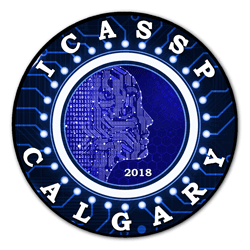 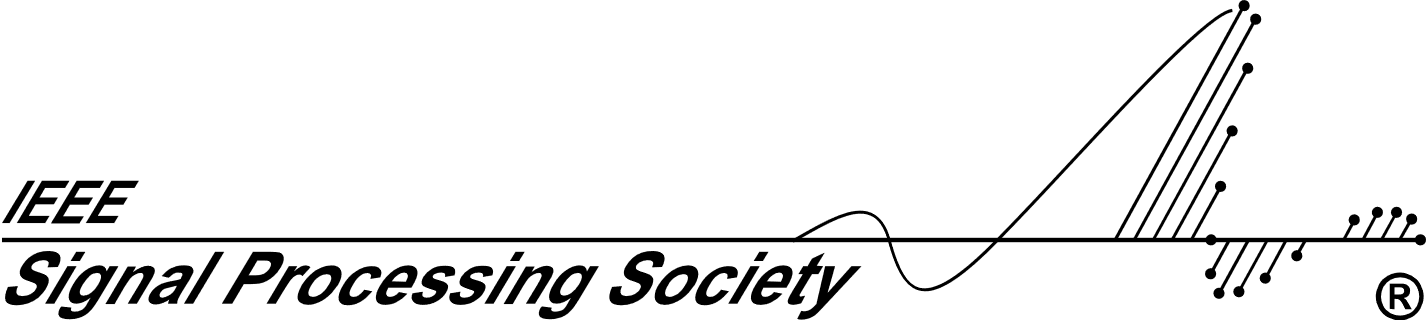 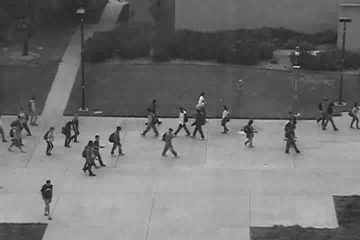 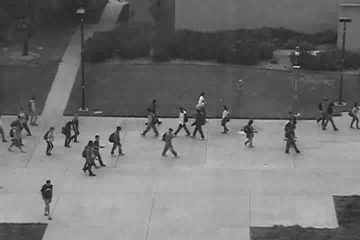 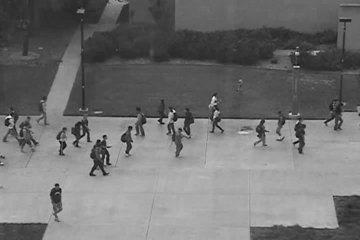 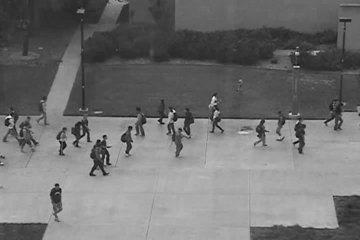 Burhan A. Mudassar, Jong Hwan Ko and Saibal Mukhopadhyay
School of ECE, Georgia Institute of Technology, Atlanta, GA
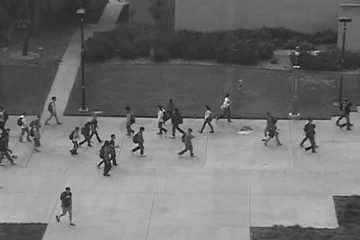 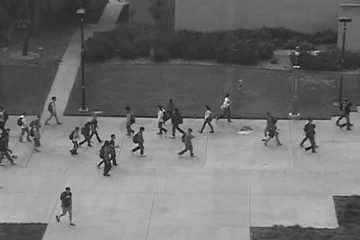 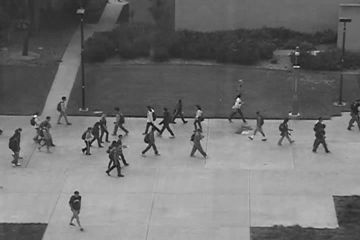 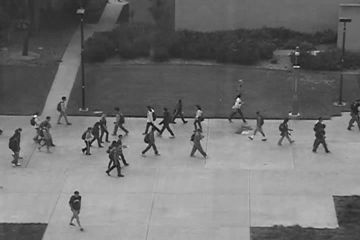 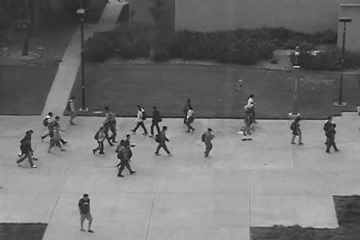 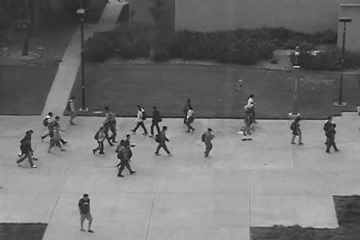 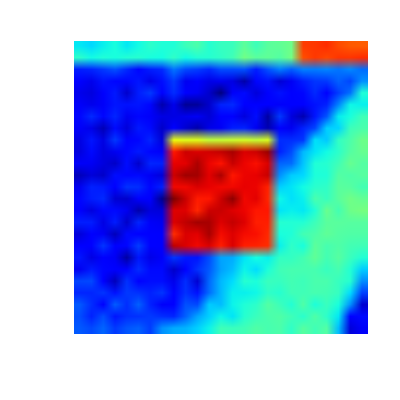 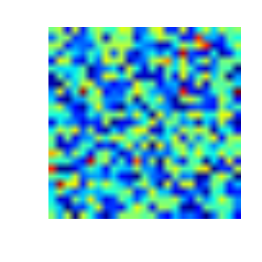 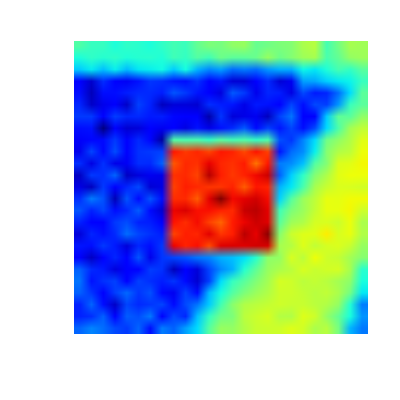 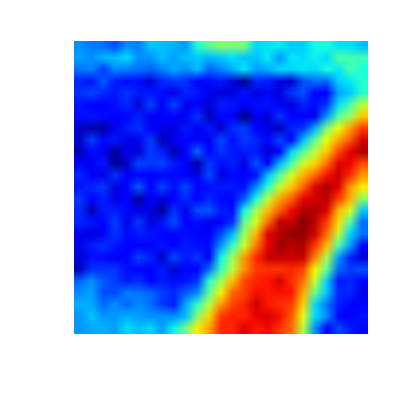 Proposed Approach
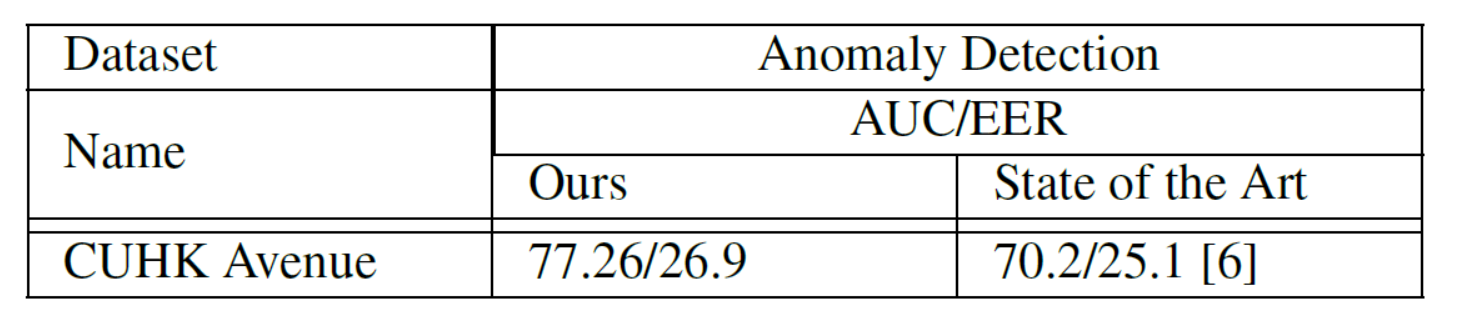 Introduction
Block Diagram
Frame 750
Frame 0
Frame 200
Frame 400
Feature Extraction
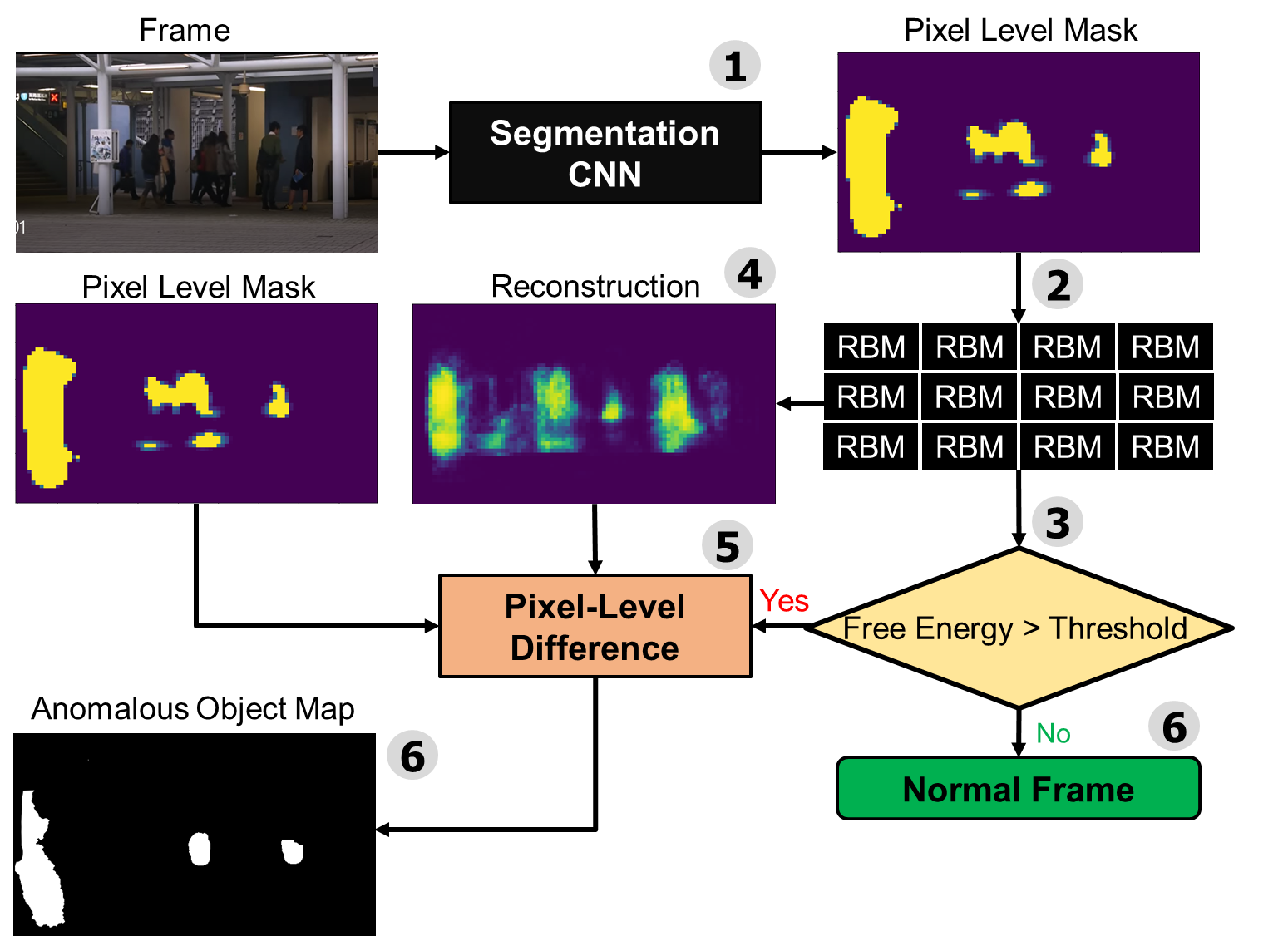 Tag Frames with Anomalous Events
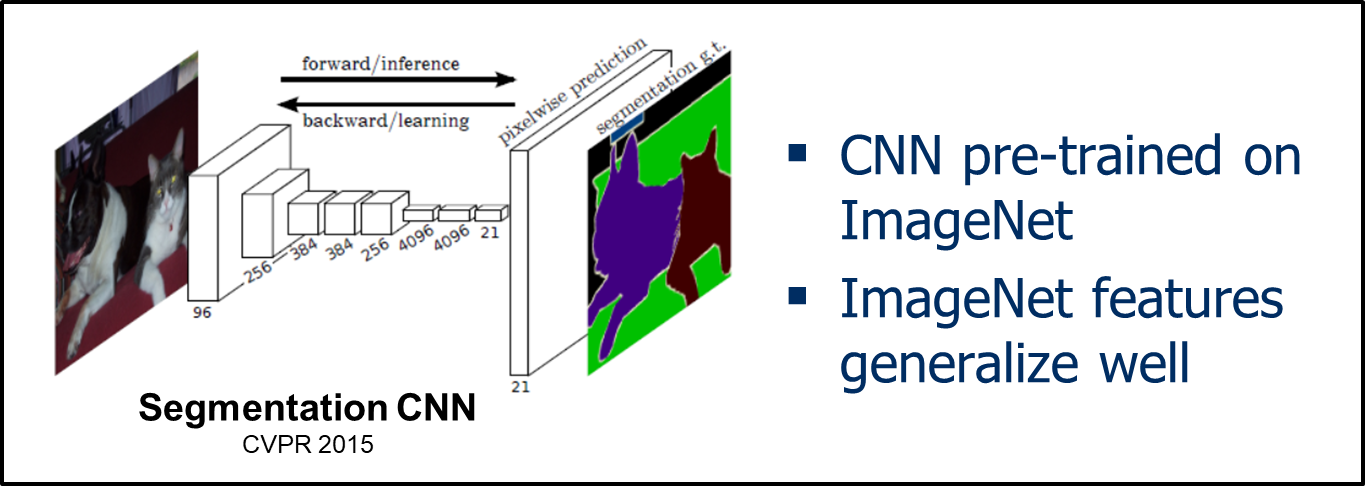 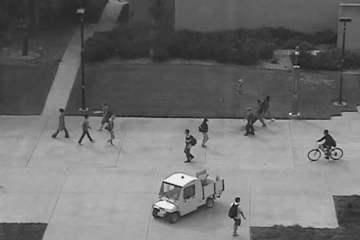 Results on the Avenue Dataset
Anomaly Detector
UCSD Ped Dataset
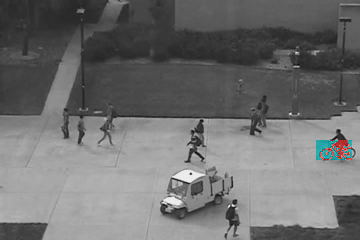 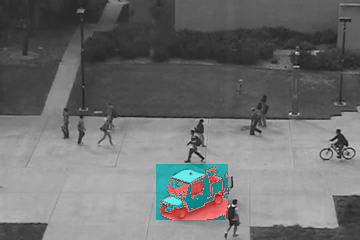 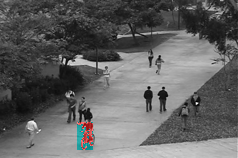 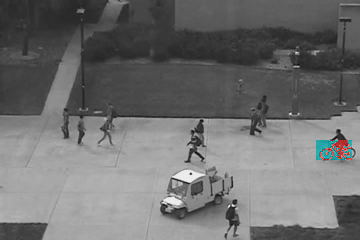 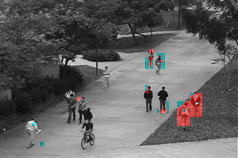 Video Frames
Anomaly Detection
Tag Anomalous Objects in those Frames
Anomaly due to (a,b) Bicycle (c) Person (d) Car Class on UCSD Dataset
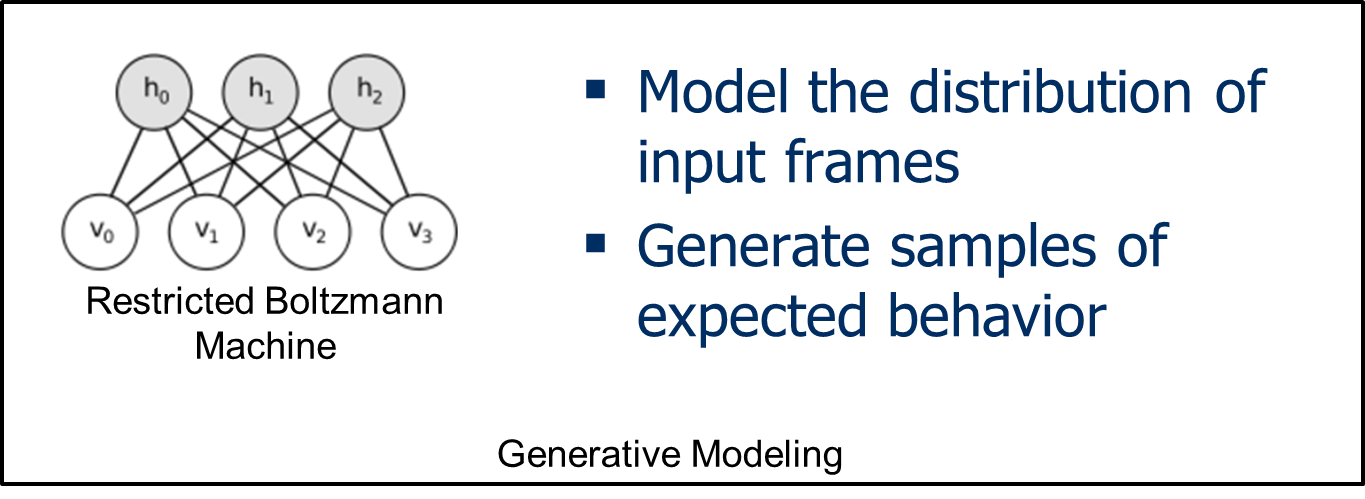 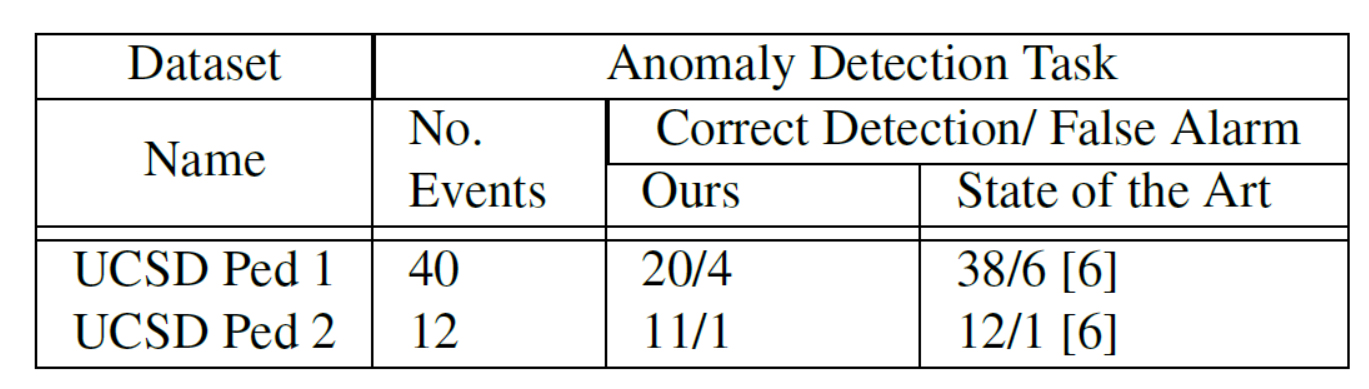 An operator watching a single screen for 30 mins can miss 80% of activity
Video Analytics Industry – 60% compounded annual growth
Scarce wireless bandwidth and transmission energy
Reduce computation and storage overhead at Central Node
Analysis and Evaluation
AVSS 07 PV Dataset
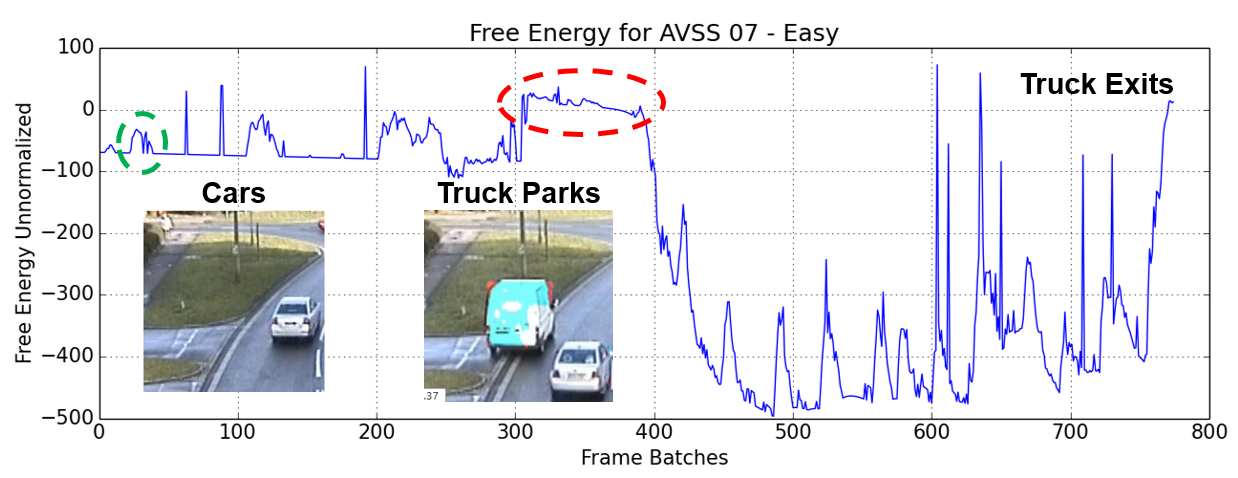 Results on UCSD Ped 1 and Ped 2
Restricted Boltzmann Machine
Class-Aware Separability
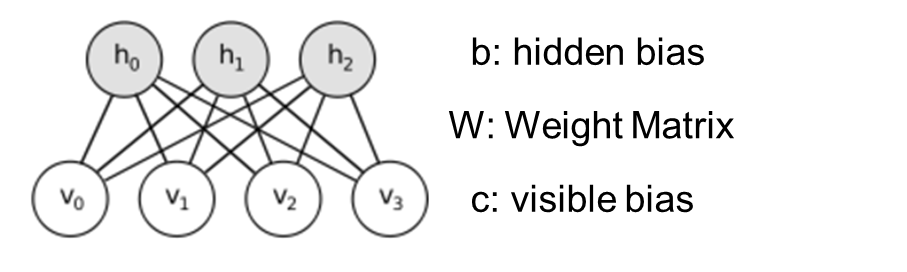 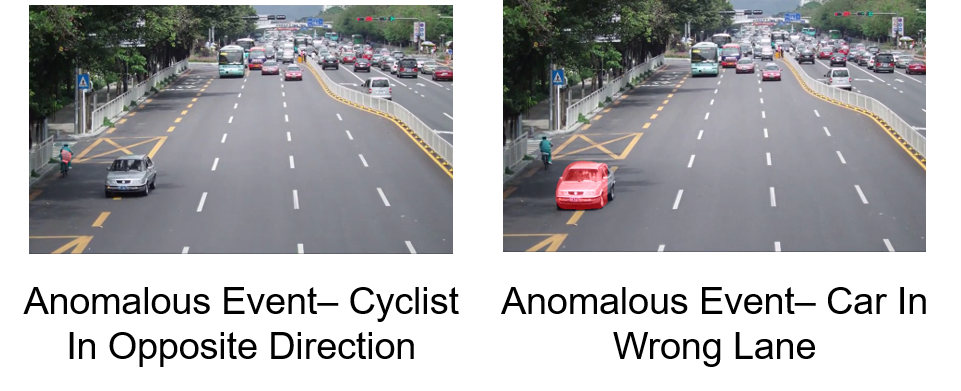 Related Work
Evolution of Free Energy on the AVSS 07 PV Sequence
Feature Extractor
Anomaly Detector
Energy Function
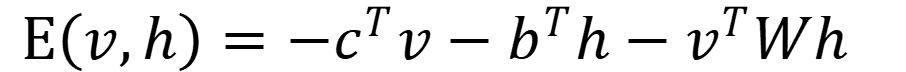 Computational Complexity
Free Energy
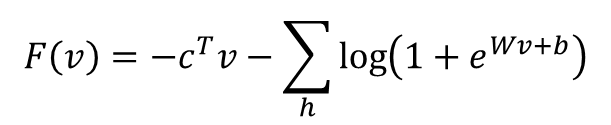 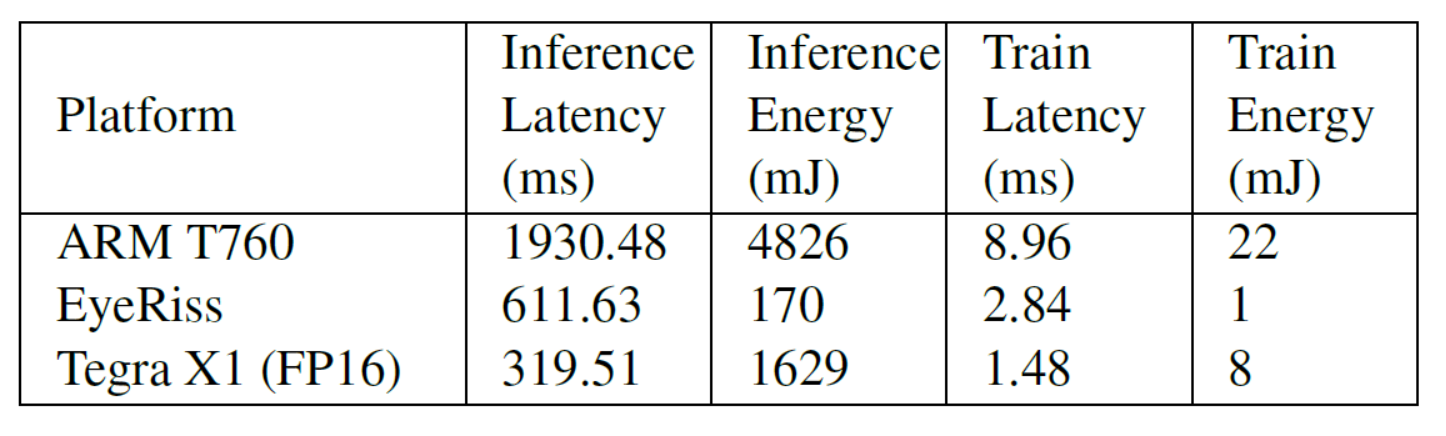 Feature Extraction
Evolution of filter 0 of the RBM for car class
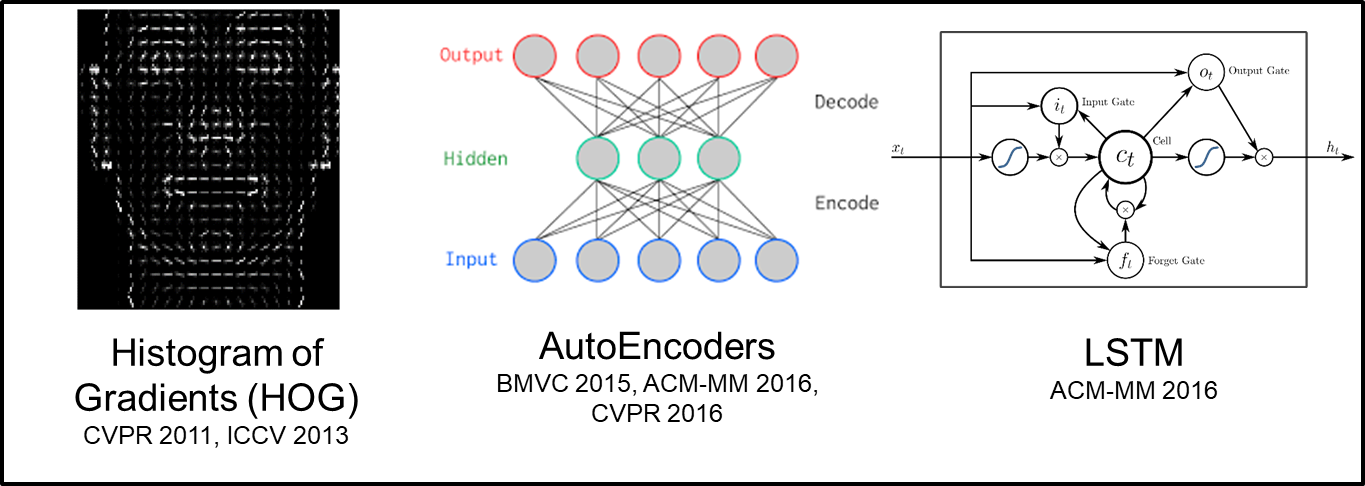 Avenue Dataset
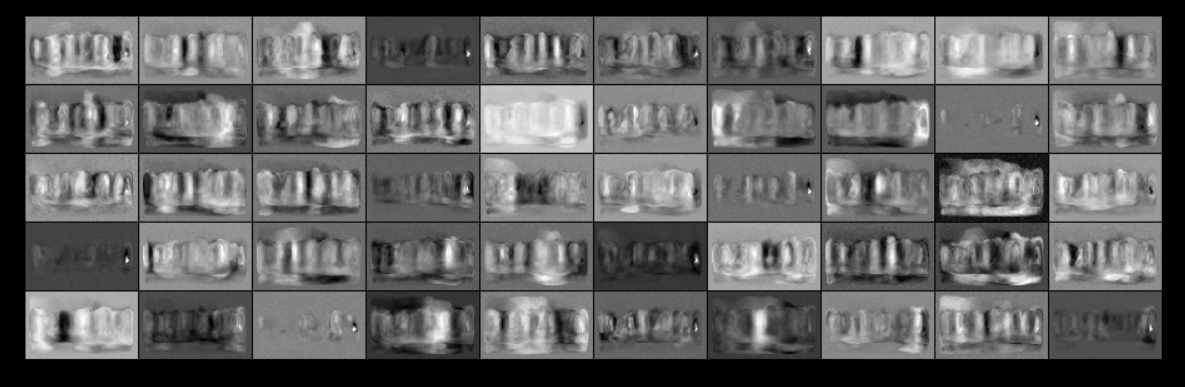 Training by Contrastive Divergence (CD-1)
Summary and Future Work
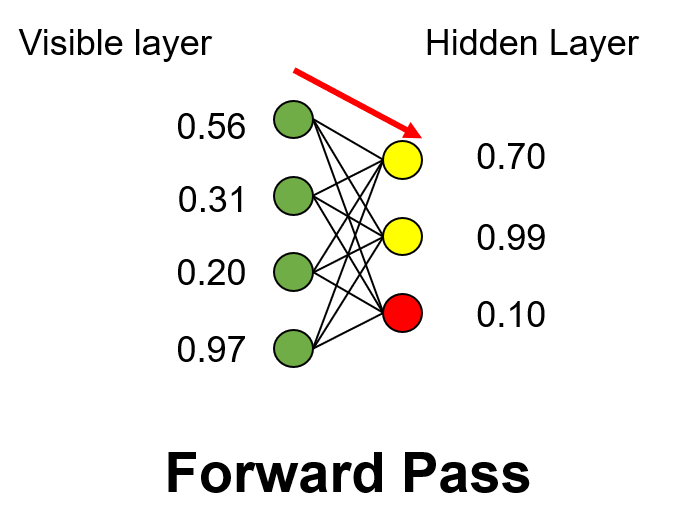 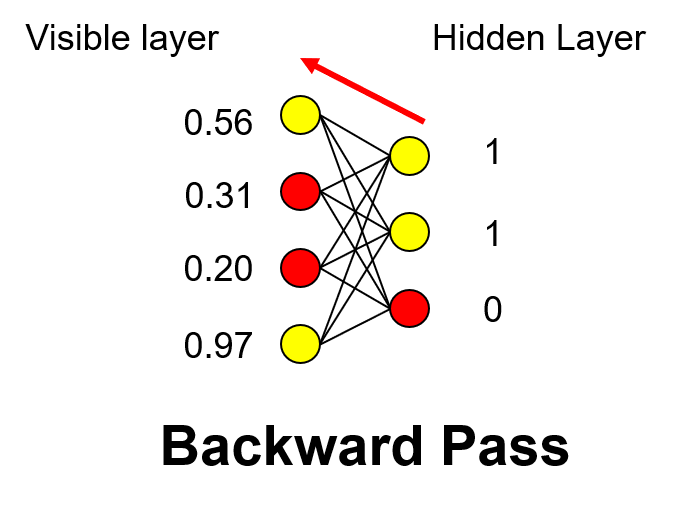 Fully unsupervised and physically realizable anomaly detection system for the edge
Separation of anomalous source based on class of interest
Extend current anomaly detection frameworks to moving platform settings i.e. autonomous cars
Anomaly Detection
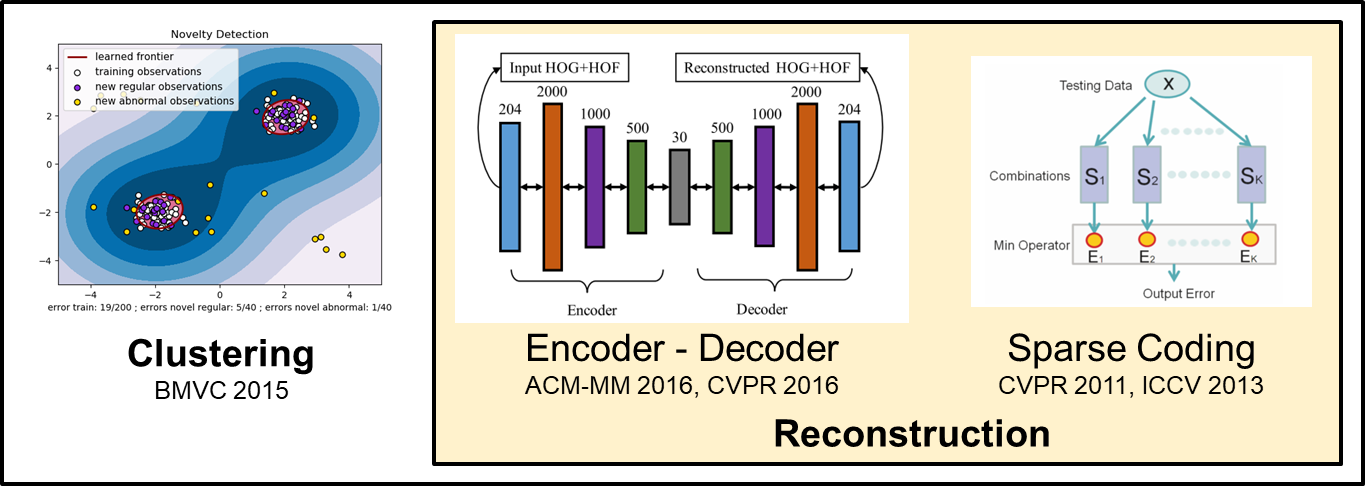 Filters learned on Avenue Dataset
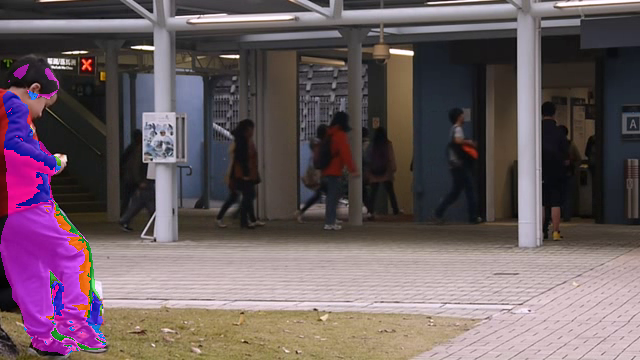 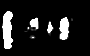 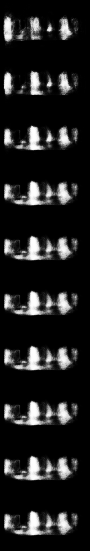 Detected Anomaly
Sample from Training Set
Reconstructed sample from RBM
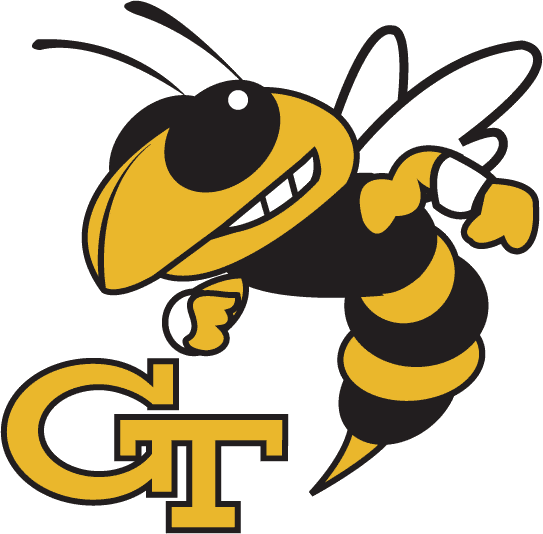 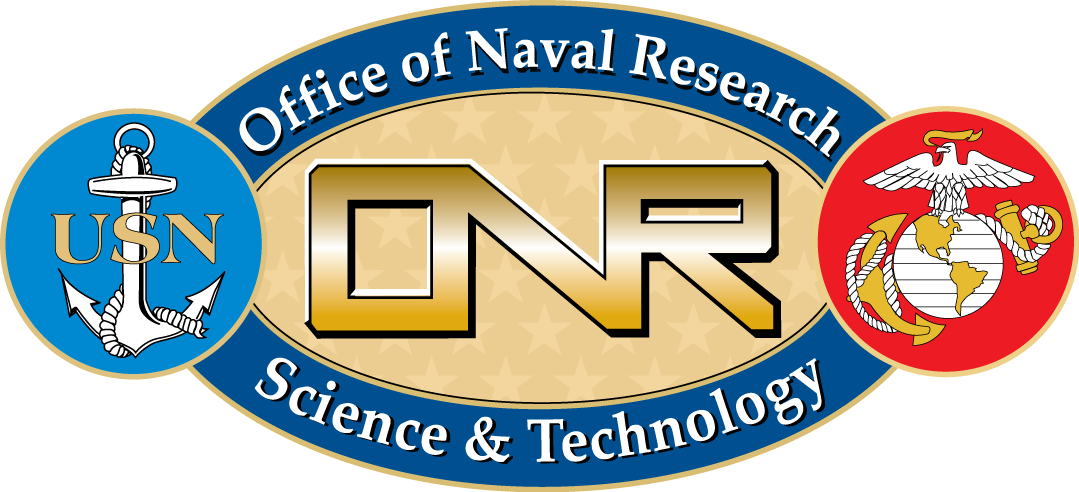 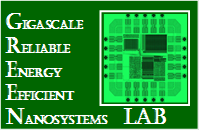 Office of Naval Research